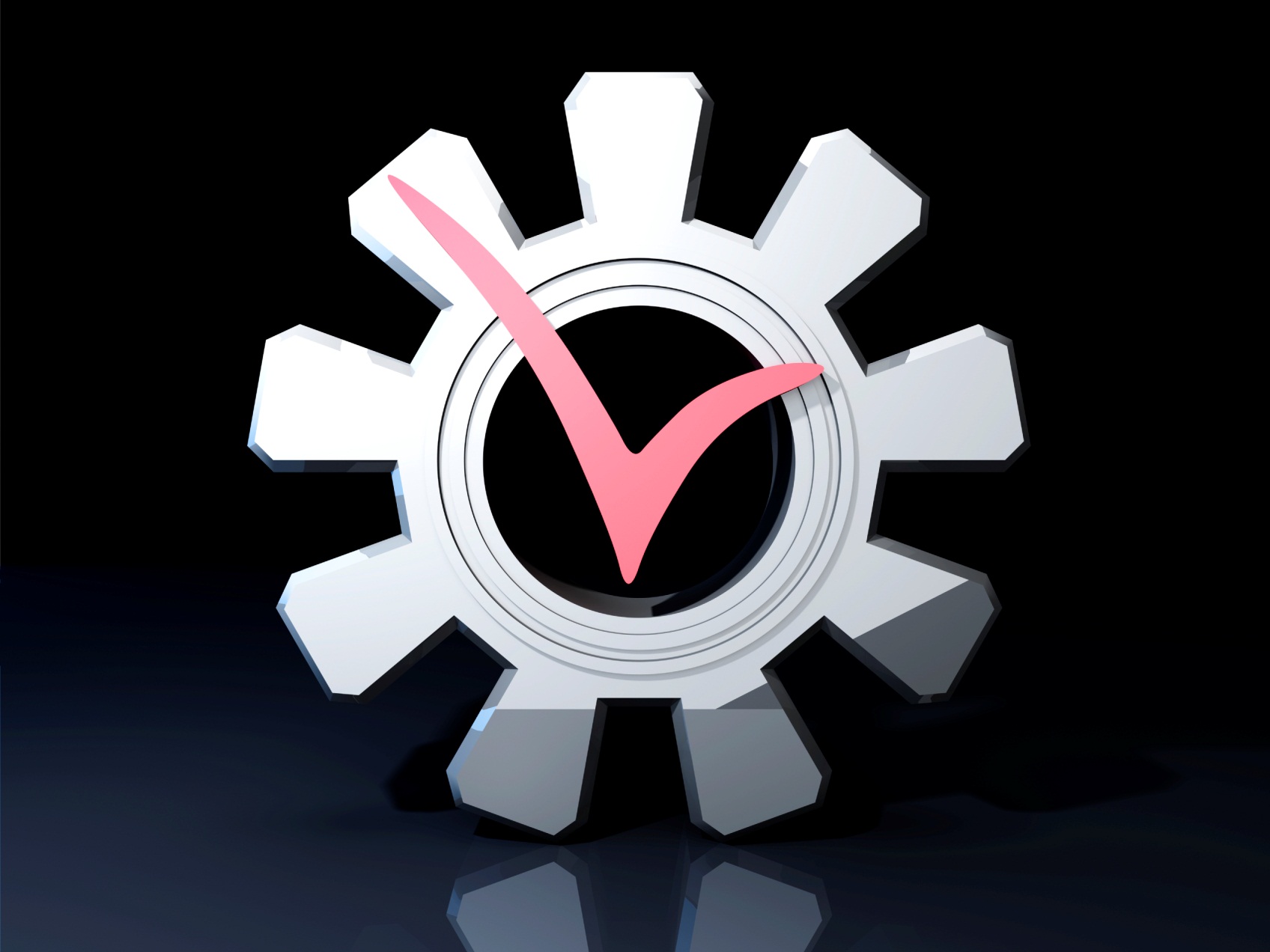 Internal tool
[Speaker Notes: File #21963457
2004 : looking for an internal tool
Developed it based on Siebel Systems
It worked very well - Tool was asked for by customers
So : decided to build own tool to bring it to the market !]
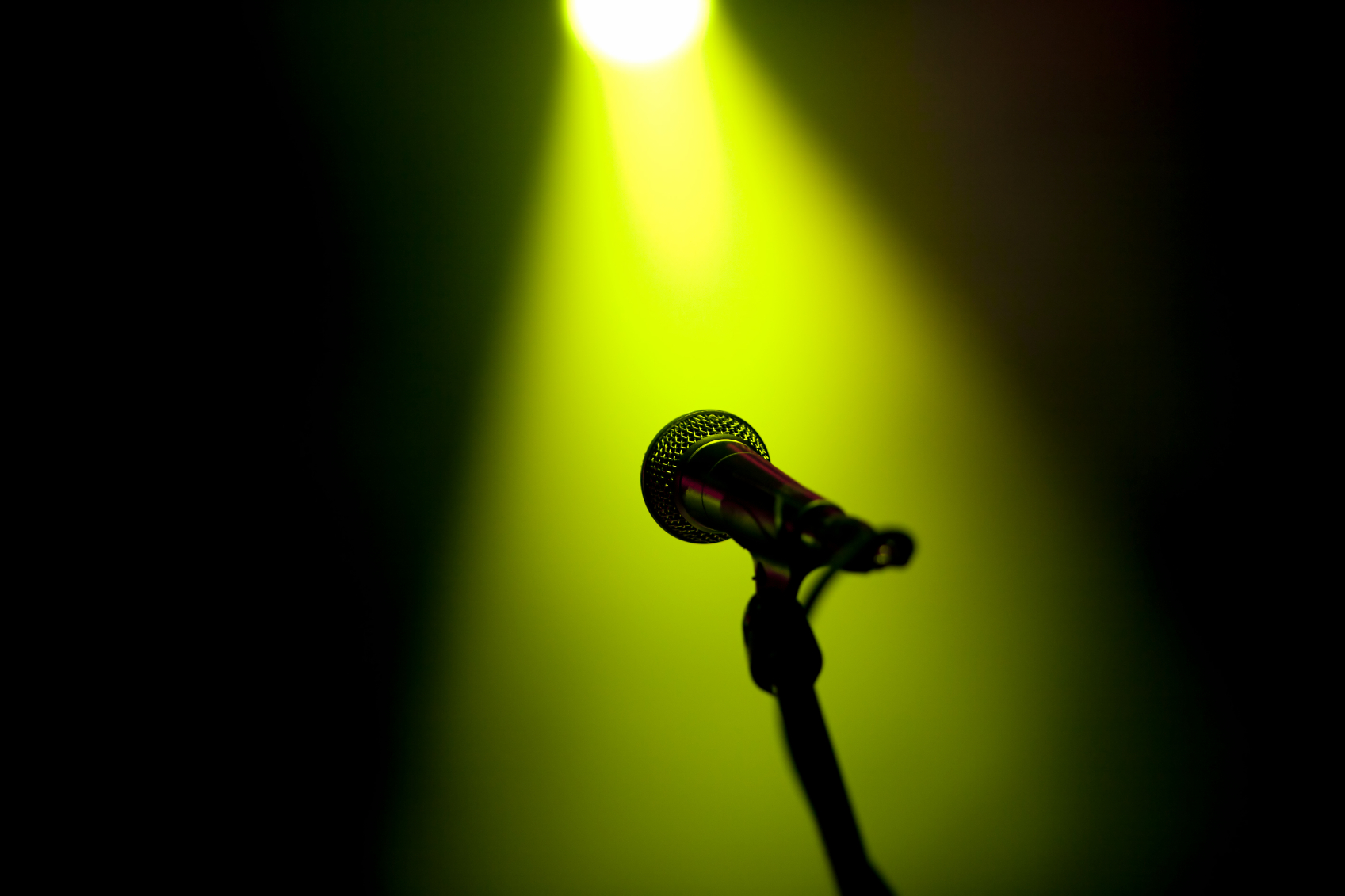 Being able to present is first need when looking for money!
[Speaker Notes: File #19121335S
So I know needed to go and look for money again
I subscribed for an elevator pitching competition
Being able to present = 1st need when looking for money !
I won the elevator pitching contest
Being a female was again an advantage !]
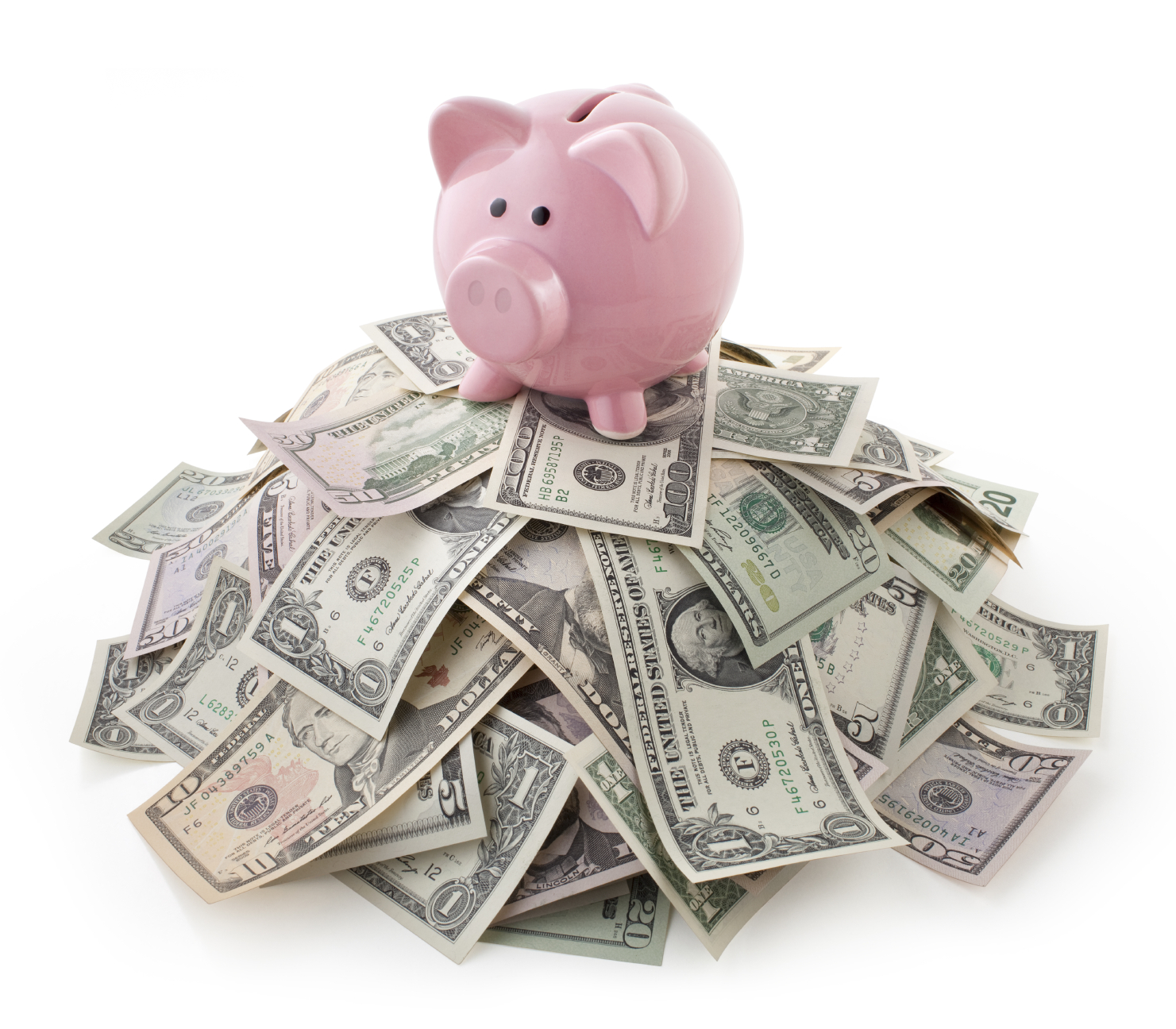 1 million €
[Speaker Notes: File #19547875 

I raised 1 million € with CVWarehouse
2006 : Womed Award  Executive Research
Being a female entrepreneur has its advantages !
And the price was :  and MBA course 
But I also needed branding for Cvwarehouse !]
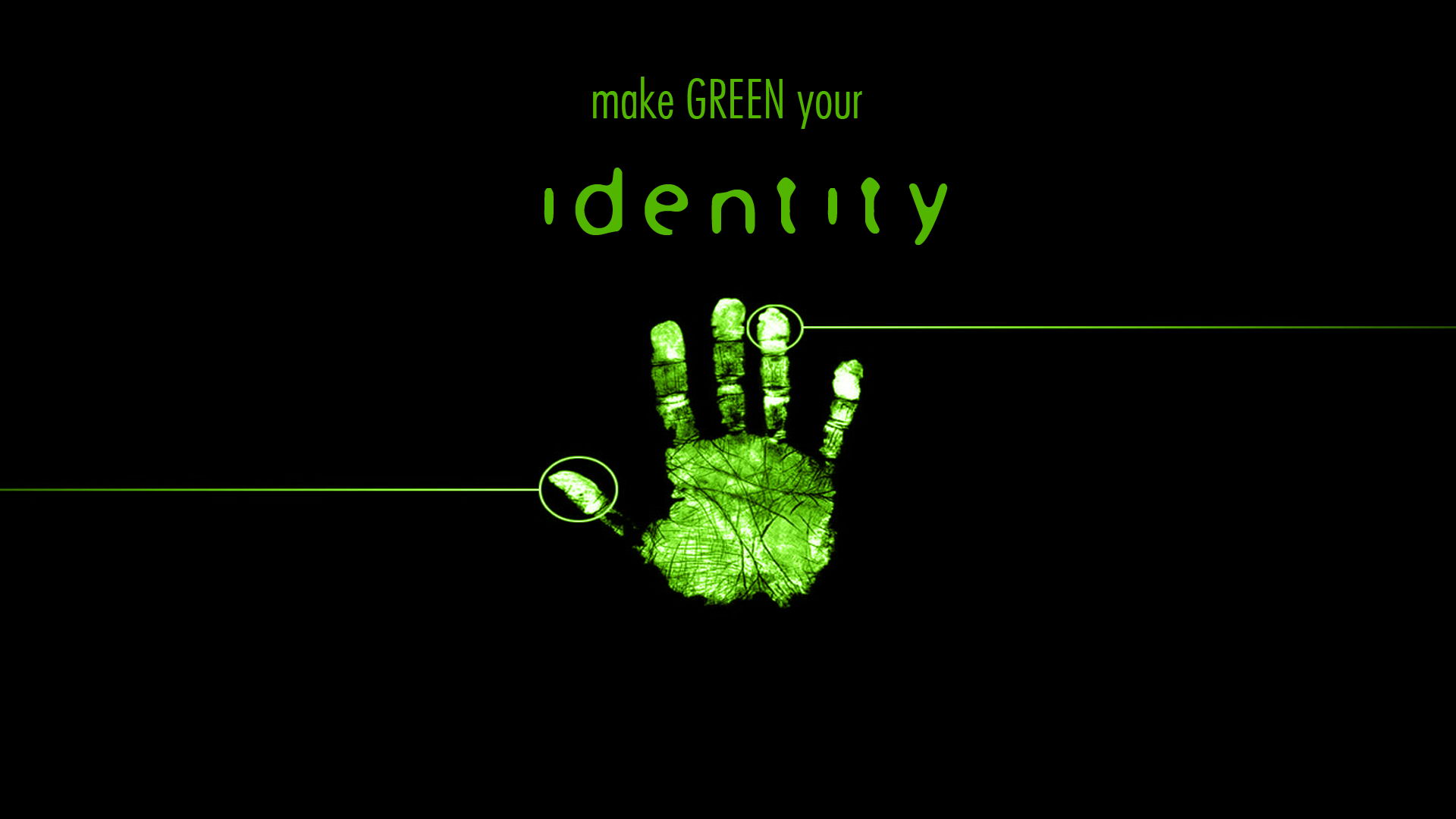 Identify Yourself
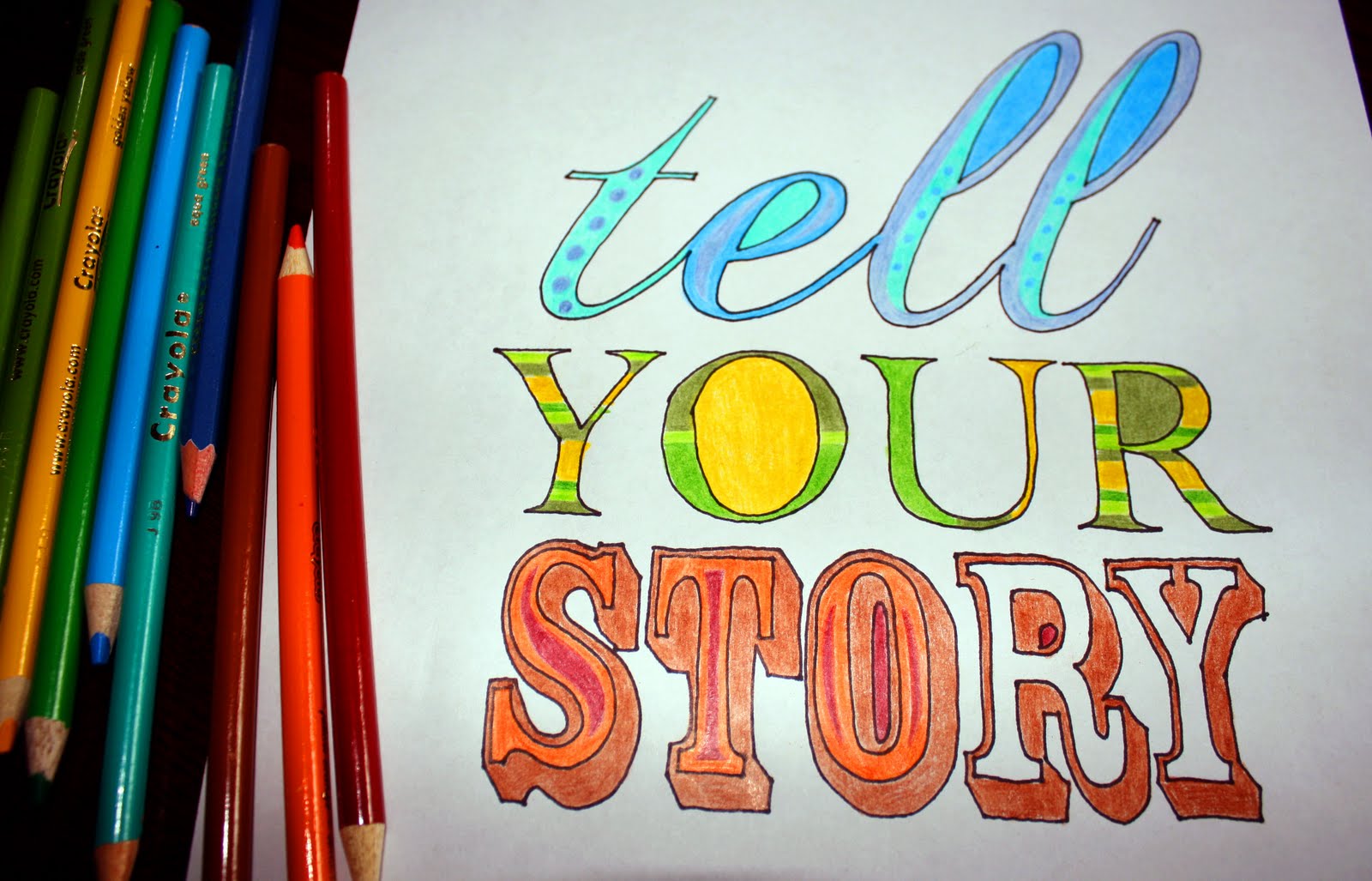 Give Relevant background
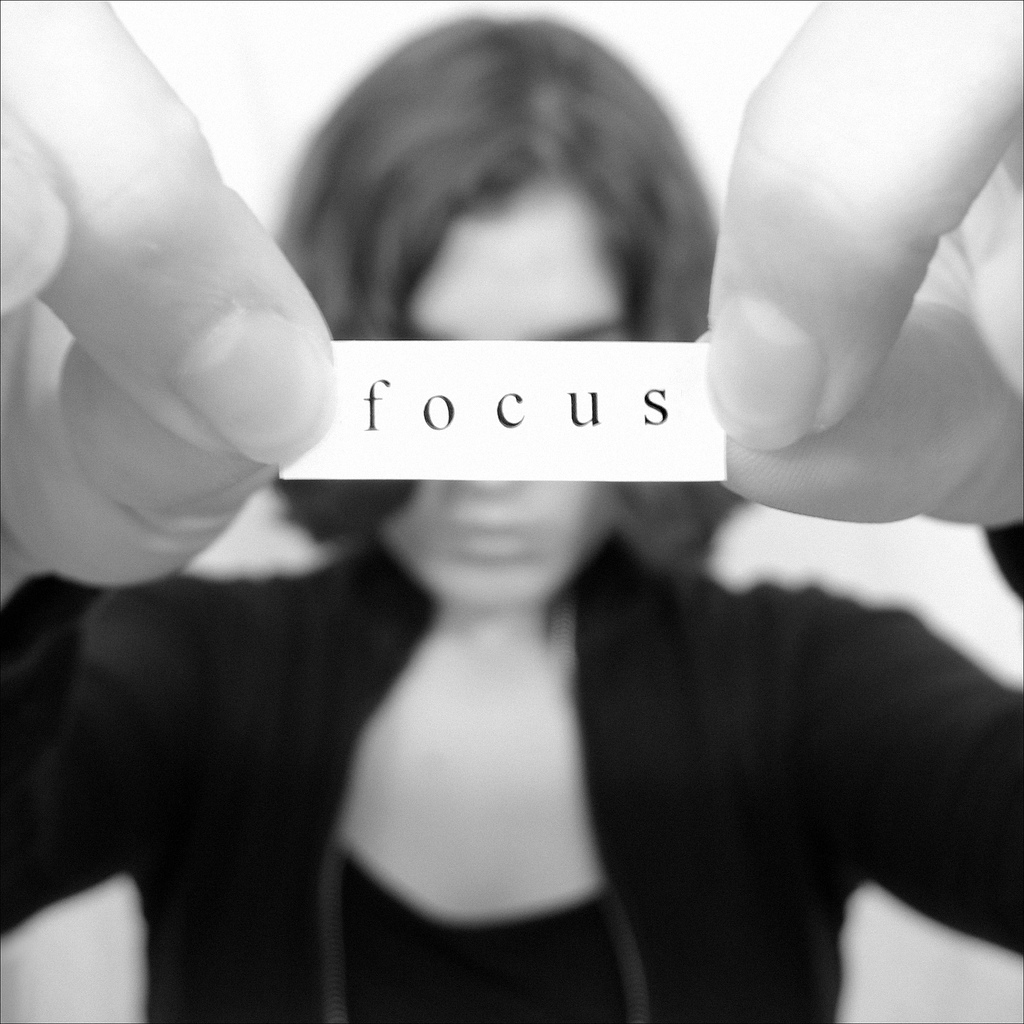 Explain what you solve
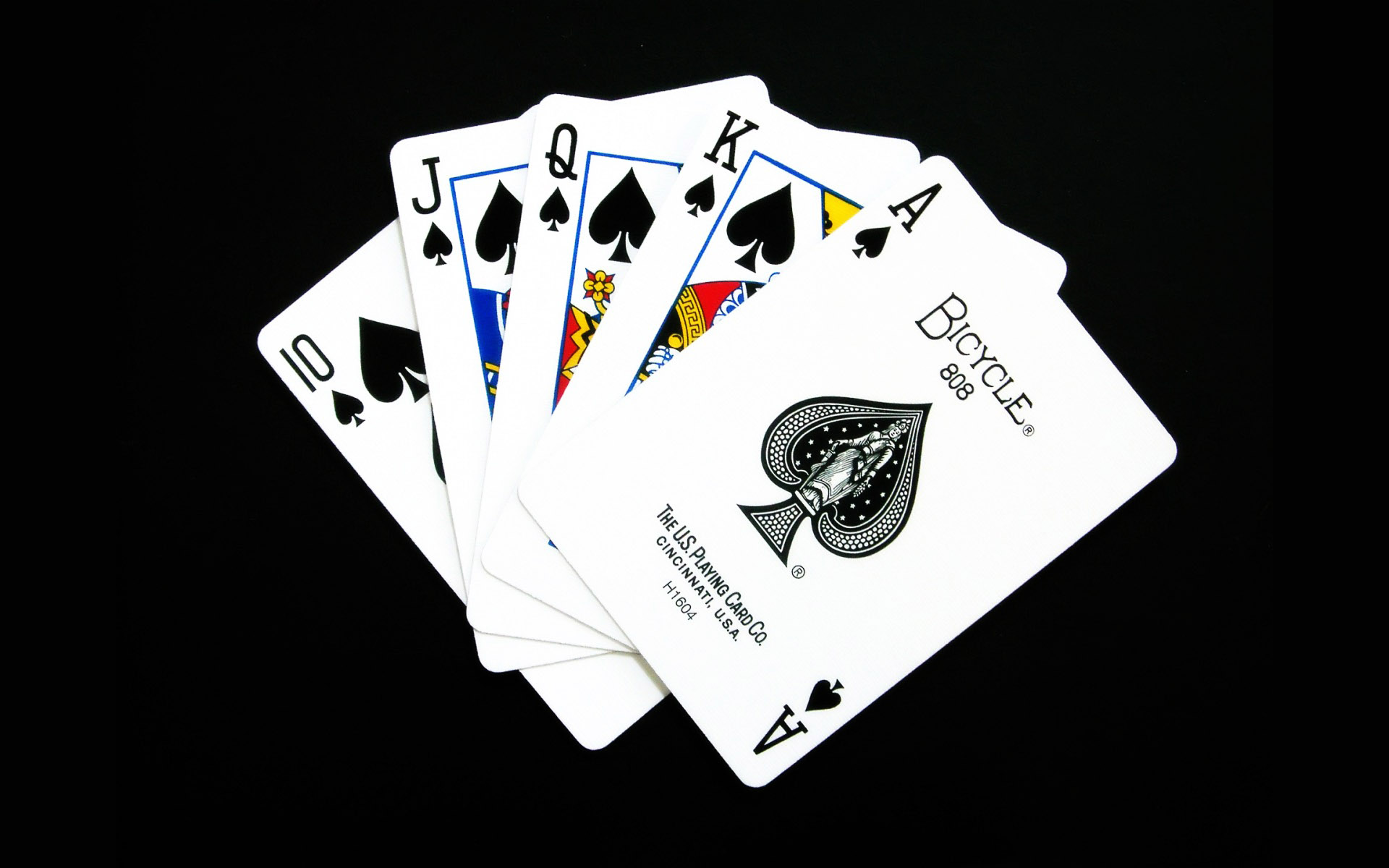 Play your cards ! Build trust through references
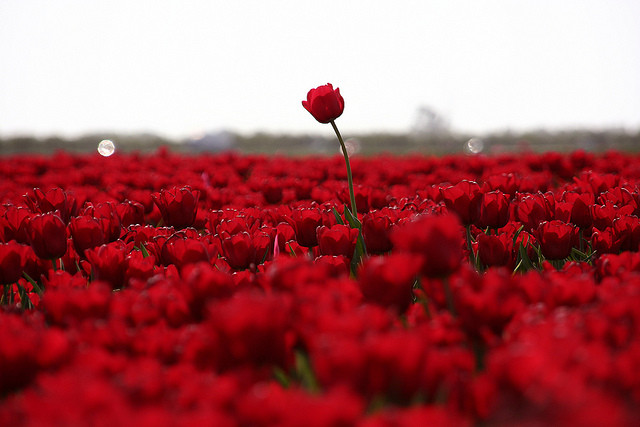 Why are you better ?
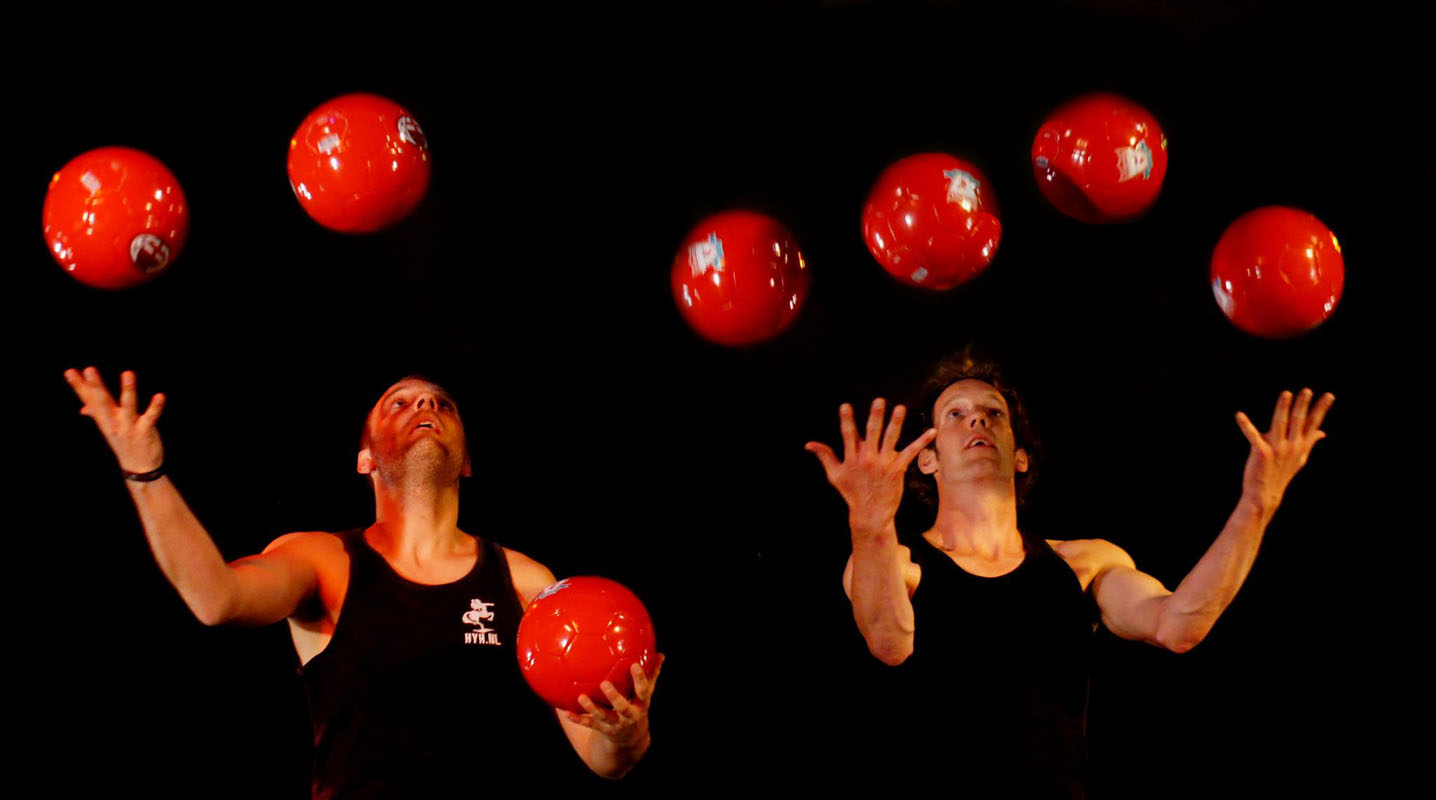 Where are you now ?
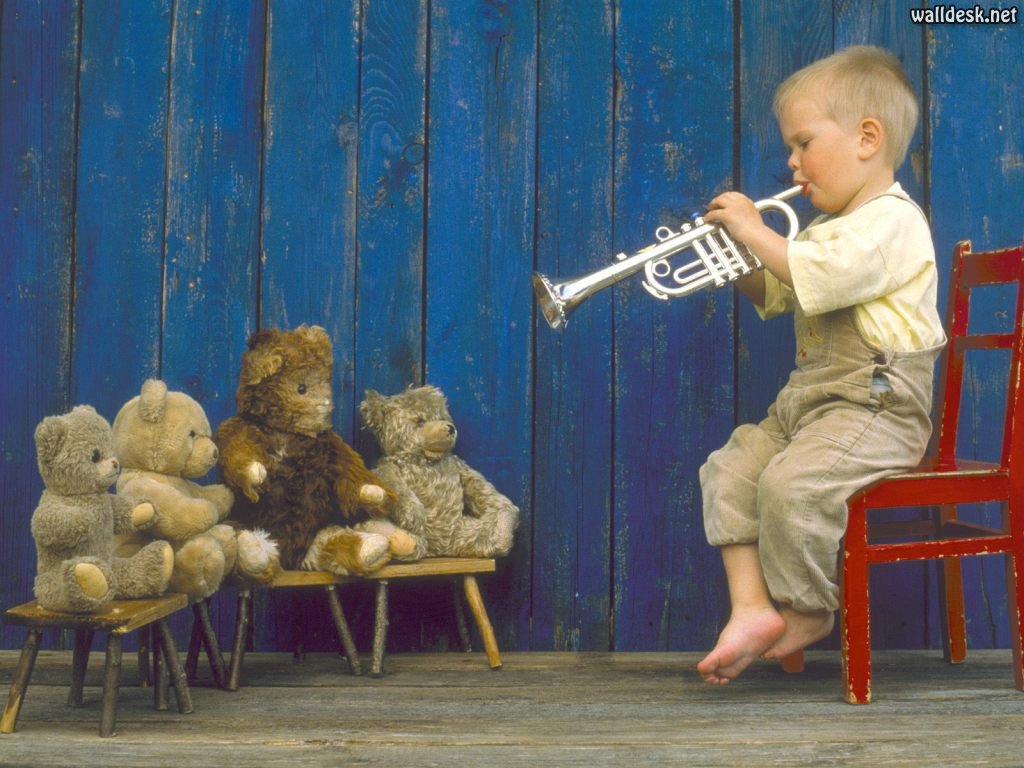 Target the right audience
What are you looking for exactly ?
Embrace questions
Listen carefully
Summary
Identify Yourself
Give Relevant background
Explain what you solve
Build trust through references
Why are you better ?
In which phase are you now ?
Target the right audience
What are you looking for exactly ?
Embrace questions and feedback